「指導と評価の一体化」のための
学習評価について
中学校 数学
～　平成２９年告示　学習指導要領に基づく学習評価について　～
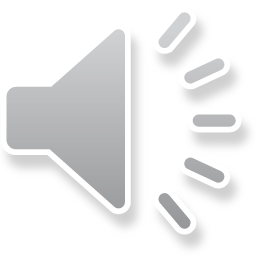 福岡県教育委員会
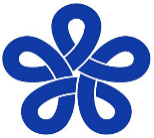 [Speaker Notes: 只今から，「『指導と評価の一体化』のための学習評価～平成２９年告示　学習指導要領に基づく学習評価」「中学校数学科」の説明を始めます。
　なお，本説明は，国立教育政策研究所の「『指導と評価の一体化』のための学習評価に関する参考資料」をもとに作成しています。
　スライド右上に，該当ページを示していますので，参考資料をお持ちの方は、必要に応じてラインを引くなどしながらお聞きください。
　それでは，説明を始めます。]
「指導と評価の一体化」のための
学習評価について
中学校 数学
Ⅰ　中学校数学科の内容のまとまり
Ⅱ　中学校数学科における「内容のまとまりごとの評価規準」
　作成の手順
Ⅲ　単元の評価規準作成のポイント
Ⅳ　「主体的に学習に取り組む態度」の評価規準作成の例
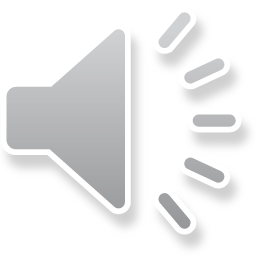 [Speaker Notes: 説明の内容は，スライドに示しております４点です。（５秒待つ）]
「指導と評価の一体化」のための
学習評価について
中学校 数学
Ⅰ　中学校数学科の内容のまとまり
Ⅱ　中学校数学科における「内容のまとまりごとの評価規準」
　作成の手順
Ⅲ　単元の評価規準作成のポイント
Ⅳ　「主体的に学習に取り組む態度」の評価規準作成の例
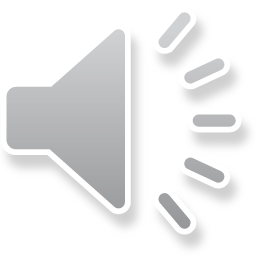 [Speaker Notes: まず，中学校数学科の内容のまとまりについて説明します。]
Ⅰ　中学校数学科の内容のまとまり
P27
〔第１学年〕
　２　内容
　　








　※他学年においても，各領域における各項目を内容の
　　まとまりとする。
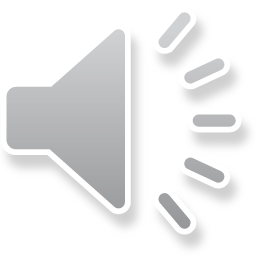 [Speaker Notes: 学習指導要領において，内容のまとまりは，A～Dの各領域の（１）～（３）として整理されています。
スライドに示しているものは，第１学年の内容のまとまりですが，他学年においても，各領域の各項目が内容のまとまりとなります。]
「指導と評価の一体化」のための
学習評価について
中学校 数学
Ⅰ　中学校数学科の内容のまとまり
Ⅱ　中学校数学科における「内容のまとまりごとの評価規準」
　作成の手順
Ⅲ　単元の評価規準作成のポイント
Ⅳ　「主体的に学習に取り組む態度」の評価規準作成の例
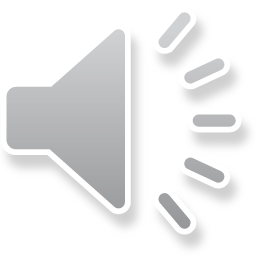 [Speaker Notes: 次に，中学校数学科における「内容のまとまりごとの評価規準」作成の手順について説明します。]
Ⅱ　「内容のまとまりごとの評価規準」作成の手順
P28
【中学校学習指導要領　第２章　第３節　数学「第１　目標」】
【改善等通知　別紙４　算数・数学（１）評価の観点及びその趣旨＜中学校　数学＞】
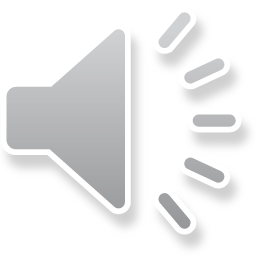 [Speaker Notes: まず，教科や各学年の目標を踏まえて，「評価の観点及びその趣旨」が作成されていることについて確認します。
教科の目標については，育成すべき資質・能力が（１）～（３）に整理されており，（１）が知識及び技能に関する目標，（２）が思考力，判断力，表現力等に関する目標，（３）が学びに向かう力，人間性等に関する目標になっています。
このことを踏まえて、評価の観点及びその趣旨は，（１）から知識・技能が，（２）から思考・判断・表現が，（３）から主体的に学習に取り組む態度が作成されています。
なお，主体的に学習に取り組む態度の観点は、目標の（３）について観点別学習状況の評価を通じて見取ることができる部分をその内容として整理して示しています。]
Ⅱ　「内容のまとまりごとの評価規準」作成の手順
P29
【中学校学習指導要領　第２章　第３節　数学「第２　各学年の目標及び内容」　〔第１学年〕１　目標】
【改善等通知　別紙４　算数・数学（２）学年別の評価の観点の趣旨　＜中学校　数学＞第１学年】
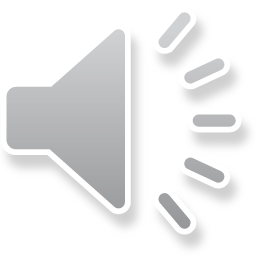 [Speaker Notes: 各学年の評価の観点の趣旨についても先ほどと同様、各学年の目標の（１）から知識・技能が，（２）から思考・判断・表現が，（３）から主体的に学習に取り組む態度が作成されています。]
Ⅱ　「内容のまとまりごとの評価規準」作成の手順
P30
①　各教科における「内容のまとまり」と「評価の観点」との関係を確認する。
（１）正の数と負の数について，数学的活動を通して，次の事項を身に付けることができるよう指導する。
　ア　次のような知識及び技能を身に付けること。
　　（ｱ）正の数と負の数の必要性と意味を理解すること。
　　（ｲ）正の数と負の数の四則計算をすること。
　　（ｳ）具体的な場面で正の数と負の数を用いて表したり処理
　　　したりすること。
　イ　次のような思考力，判断力，表現力等を身に付けること。
　　（ｱ）算数で学習した数の四則計算と関連付けて，正の数と
　　　　負の数の四則計算の方法を考察し表現すること。
　　（ｲ）正の数と負の数を具体的な場面で活用すること。
（下線）・・・知識及び技能に関する内容
（波線）・・・思考力，判断力，表現力等に関する内容
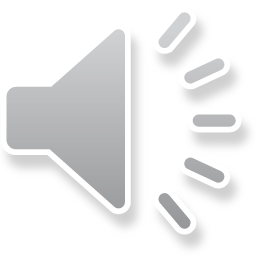 [Speaker Notes: 次に，①各教科における「内容のまとまり」と「評価の観点」との関係を確認します。
中学校数学科においては，学習指導要領で示されている各内容のまとまりの「ア」が「知識及び技能」に関する内容で，「イ」が「思考力，判断力，表現力等」に関する内容として整理されています。スライドは、第１学年の内容、「A（１）正の数と負の数」を示しています。]
Ⅱ　「内容のまとまりごとの評価規準」作成の手順
P30
②　【観点ごとのポイント】を踏まえ，「内容のまとまりごとの評価規準」を作成する。
（１）「内容のまとまりごとの評価規準」を作成する際の【観点ごとのポイント】
○「知識・技能」のポイント
　・ 基本的に，当該「内容のまとまり」で育成を目指す資質・能力に該当する「知識及び技能」で示された内容をもとに，その文末を「～している」「～することができる」などとして評価規準を作成する。

○「思考・判断・表現」のポイント
　・基本的に，当該「内容のまとまり」で育成を目指す資質・能力に該当する「思考力，　
判断力，表現力等」で示された内容をもとに，その文末を「～することができる」として評価規準を作成する。

○「主体的に学習に取り組む態度」のポイント

　・基本的に，当該学年の「主体的に学習に取り組む態度」の観点の趣旨をもとに，当該「内容のまとまり」で育成を目指す「知識及び技能」や「思考力，判断力，表現力等」の指導事項等を踏まえ，その文末を「～している」として評価規準を作成する。
　※なお，各学年の統計に関わる「内容のまとまり」については，その文末に「多様
　　な考えを認め，よりよく問題解決しようとしている（１年：多面的に捉え考えようと
　　している）」などを加えて評価規準を作成する。
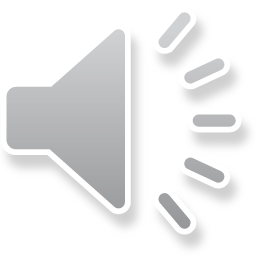 [Speaker Notes: 次に，②【観点ごとのポイント】を踏まえ，「内容のまとまりごとの評価規準」を作成します。
【観点ごとのポイント】については、
「知識・技能」は、基本的に，当該「内容のまとまり」で育成を目指す資質・能力に該当する「知識及び技能」で示された内容をもとに，その文末を「～している」「～することができる」などとして評価規準を作成します。
「思考・判断・表現」は，基本的に，当該「内容のまとまり」で育成を目指す資質・能力に該当する「思考力，判断力，表現力等」で示された内容をもとに，その文末を「～することができる」として評価規準を作成します。
「主体的に学習に取り組む態度」は，基本的に，当該学年の「主体的に学習に取り組む態度」の観点の趣旨をもとに，当該「内容のまとまり」で育成を目指す「知識及び技能」や「思考力，判断力，表現力等」の指導事項等を踏まえ，その文末を「～している」として評価規準を作成します。
　※なお，各学年の統計に関わる「内容のまとまり」については，その文末に「多様な考えを認め，よりよく問題解決しようとしている（１年：多面的に捉え考えようとしている）」などを加えて評価規準を作成します。]
Ⅱ　「内容のまとまりごとの評価規準」作成の手順
P31
②　【観点ごとのポイント】を踏まえ，「内容のまとまりごとの評価規準」を作成する。
（２）学習指導要領の「２　内容」
数学的活動の楽しさや数学のよさに気付いて・・（中略）・・検討しようとする態度，多面的に捉え考えようとする態度を養う。
（２）「内容のまとまりごとの評価規準（例）」
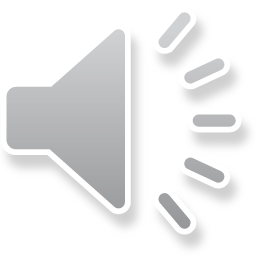 [Speaker Notes: では、第１学年の内容A（１）正の数と負の数を例に説明します。
学習指導要領の内容の知識及び技能に関することと、思考力，判断力，表現力等に関することは、スライド上段の表のア（ア）～イ（イ）です。
内容には，学びに向かう力，人間性等については示されていませんので，該当学年目標（３）を参考にします。スライド上段の表の右に吹き出しで示しているものが，第１学年の目標の（３）です。
この内容をもとに、内容のまとまりごとの評価規準を作成したものが、スライド下段の表です。各観点について，文末を「～している。」「～をすることができる。」などとして作成しています。
このようにして，内容のまとまりごとの評価規準を作成します。]
「指導と評価の一体化」のための
学習評価について
中学校 数学
Ⅰ　中学校数学科の内容のまとまり
Ⅱ　中学校数学科における「内容のまとまりごとの評価規準」
　作成の手順
Ⅲ　単元の評価規準作成のポイント
Ⅳ　「主体的に学習に取り組む態度」の評価規準作成の例
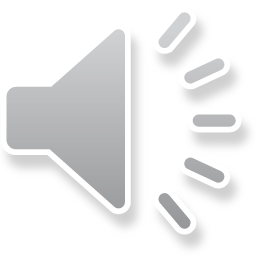 [Speaker Notes: 次に，単元の評価規準作成のポイントについて説明します。]
Ⅲ　単元の評価規準作成のポイント
P35
留意点
評価の進め方
○　学習指導要領の目標や内容，学習指導要領解説等を踏まえて作成する。
○　生徒の実態，前単元までの学習状況等を踏まえて作成する。
１　単元の目標を作成する。
２　単元の評価規準を作成する。
３　「指導と評価の計画」を作成する。
○　１，２を踏まえ，評価場面や評価方法等を計画する。
○　どのような評価資料を基に，「おおむね満足できる」状況（Ｂ）と評価するかを考えたり，「努力を要する」状況（Ｃ）への手立て等を考えたりする。
授業を行う。
○　３に沿って観点別学習状況の評価を行い,生徒の学習改善や教師の指導改善につなげる。
４　観点ごとに総括する。
○　集めた評価資料やそれに基づく評価結果などから，観点ごとの総括的評価（Ａ，Ｂ，Ｃ）を行う。
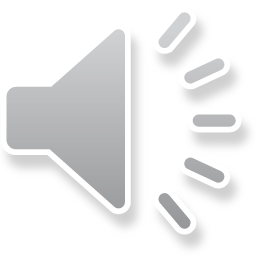 [Speaker Notes: 単元における観点別学習状況の評価を実施するに当たっては，まずは年間の指導と評価の計画を確認することが重要です。
その上で，学習指導要領の目標や内容，「内容のまとまりごとの評価規準」の考え方等を踏まえ，スライドに示している１～４のような評価の進め方が考えられます。（３秒）
ここでは，「２の単元の評価規準を作成する」際のポイントについて、第１学年の「正の数と負の数」の単元を例に、評価の観点ごとに説明します。]
Ⅲ　単元の評価規準作成のポイント
P36～38
「単元の評価規準」を作成する際の観点ごとのポイント
○「知識・技能」のポイント
　・基本的に，単元の目標と「内容のまとまりごとの評価規準（例）」を基に，〔用語・記号〕，［内容の取扱い］の各事項も含めて評価規準を設定する。
（例）第１学年Ａ（１）「正の数と負の数」
〔用語・記号〕
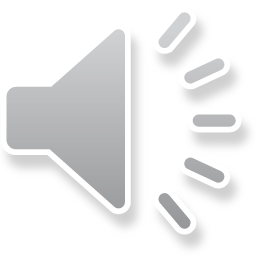 内容の取扱い（１）
[Speaker Notes: 知識・技能については，基本的に，単元の目標と「内容のまとまりごとの評価規準（例）」を基に，〔用語・記号〕，［内容の取扱い］の各事項も含めて評価規準を設定します。
この単元では、〔用語・記号〕として、「自然数、素数、符号、絶対値」が示されていることから、それらの用語に関わる評価規準を設定します。また、〔内容の取扱い〕では「自然数を素数の積として表すことを取り扱うものとする。」ことが示されていることから、それらの内容に関わる評価規準を設定します。]
Ⅲ　単元の評価規準作成のポイント
P36～38
「単元の評価規準」を作成する際の観点ごとのポイント
○「思考・判断・表現」のポイント
　・基本的に，単元の目標と「内容のまとまりごとの評価規準（例）」を基に，〔用語・記号〕，［内容の取扱い］の各事項も含めて評価規準を設定する。
（例）第１学年Ａ（１）「正の数と負の数」
内容の取扱い（２）
内容の取扱い（１）
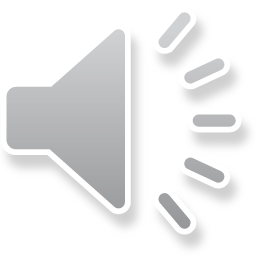 [Speaker Notes: 思考・判断・表現については、基本的に，単元の目標と「内容のまとまりごとの評価規準（例）」を基に，〔用語・記号〕，［内容の取扱い］の各事項も含めて評価規準を設定します。
この単元では、内容の取扱いで、「自然数を素数の積として表すことを取り扱うものとする。」ことや「数の集合と四則計算の可能性を取り扱うものとする。」ことが示されていることから、それらの内容に関わる評価規準を設定します。]
Ⅲ　単元の評価規準作成のポイント
P36～38
「単元の評価規準」を作成する際の観点ごとのポイント
○「主体的に学習に取り組む態度」のポイント
　・基本的に，単元の目標と「内容のまとまりごとの評価規準（例）」を基に，当該内容のまとまりで育成を目指す「知識及び技能」や「思考力，判断力，表現力等」の指導事項等を踏まえて評価規準を設定する。
（例）第１学年Ａ（１）「正の数と負の数」
内容のまとまりごとの評価規準の記述を分割して設定
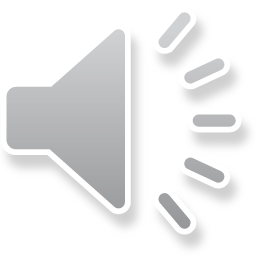 [Speaker Notes: 主体的に学習に取り組む態度については、基本的に，単元の目標と「内容のまとまりごとの評価規準（例）」を基に，当該内容のまとまりで育成を目指す「知識及び技能」や「思考力，判断力，表現力等」の指導事項等を踏まえて評価規準を設定します。
この単元では、内容のまとまりごとの評価規準が「正の数と負の数のよさに気付いて粘り強く考え，正の数と負の数について学んだことを生活や学習に生かそうとしたり，正の数と負の数を活用した問題解決の過程を振り返って検討しようとしたりしている。」であることから、これを基に、単元の評価規準を３つに分割して設定しています。
このようにして，単元の評価規準を作成します。]
「指導と評価の一体化」のための
学習評価について
中学校 数学
Ⅰ　中学校数学科の内容のまとまり
Ⅱ　中学校数学科における「内容のまとまりごとの評価規準」
　作成の手順
Ⅲ　単元の評価規準作成のポイント
Ⅳ　「主体的に学習に取り組む態度」の評価規準作成の例
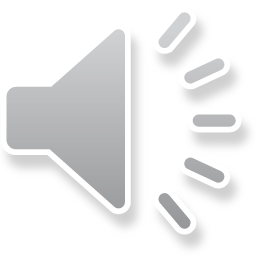 [Speaker Notes: 最後に、「主体的に学習に取り組む態度」の評価規準作成の例について，説明します。]
「主体的に学習に取り組む態度」の評価②
「主体的に学習に取り組む態度」については，知識及び技能を獲得したり，思考力，判断力，表現力等を身に付けたりすることに向けた粘り強い取組の中で，自らの学習を調整しようとしているかどうかを含めて評価する。
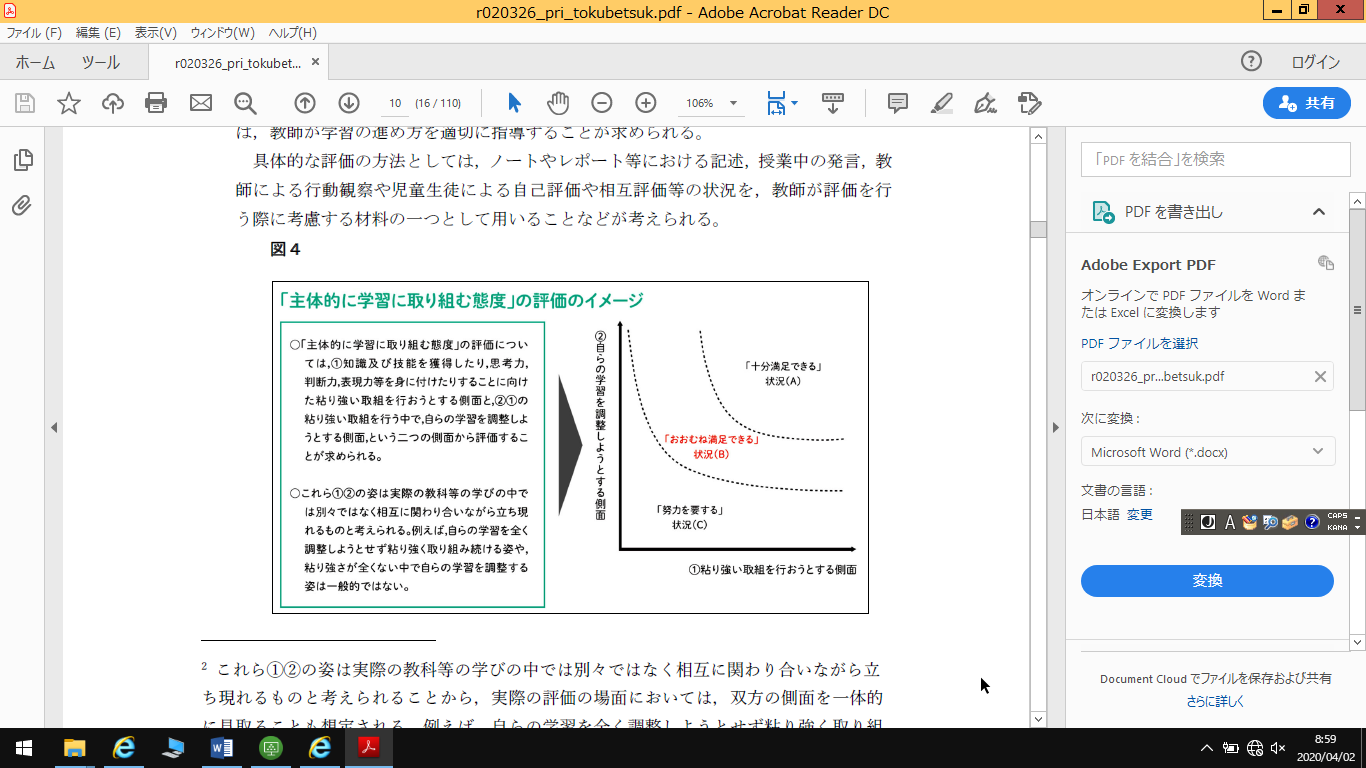 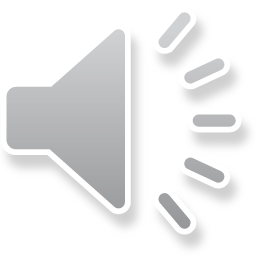 17
＜参考＞報告Ｐ．12　　通知２．（２）
[Speaker Notes: 「主体的に学習に取り組む態度」については，知識及び技能を獲得したり，思考力，判断力，表現力等を身に付けたりすることに向けた粘り強い取組の中で，
自らの学習を調整しようとしているかどうかを含めて評価します。
そのため、スクリーンに示す「粘り強く学習に取り組む態度」と「自ら学習を調整しようとする態度」の二つの側面を評価することが求められます。]
「主体的に学習に取り組む態度」の評価③
＜評価の工夫（例）＞
○ノートやレポート等における記述
○授業中の発言
○教師による行動観察
○児童生徒による自己評価や相互評価等の状況を教師が評価を行う際に考慮する材料の一つとして用いる
※「知識・技能」や「思考・判断・表現」の観点の状況を踏まえた上で評価を行う。
（例えば，ノートにおける特定の記述などを取り出して，他の観点から切り離して
「主体的に学習に取り組む態度」として評価することは適切ではない。）
他の観点から切り離して評価
→適切ではない。
「今日の授業は楽しかった。」など内容と関わりない
記述のみを取り出して評価するわけではない。
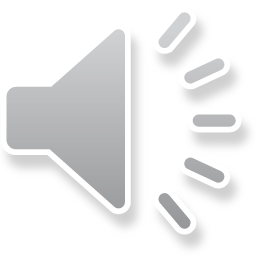 18
＜参考＞報告Ｐ．13
（文部科学省初等中等教育局教育課程課　水谷尚人　教科調査官　説明資料から引用（一部改編））
[Speaker Notes: 評価の方法としては，ノートやレポート等における記述や，授業中の発言などが考えられますが，その際，「知識・技能」や「思考・判断・表現」の観点の状況を踏まえた上で評価を行う必要があります。例えば、ノートにおける特定の記述，「今日の授業は楽しかった。」など，内容と関わりのない記述のみを取り出して評価するわけではないことに留意が必要です。]
Ⅳ　「主体的に学習に取り組む態度」の評価規準作成の例
P35
留意点
評価の進め方
○　学習指導要領の目標や内容，学習指導要領解説等を踏まえて作成する。
○　生徒の実態，前単元までの学習状況等を踏まえて作成する。
１　単元の目標を作成する。
２　単元の評価規準を作成する。
３　「指導と評価の計画」を作成する。
○　１，２を踏まえ，評価場面や評価方法等を計画する。
○　どのような評価資料を基に，「おおむね満足できる」状況（Ｂ）と評価するかを考えたり，「努力を要する」状況（Ｃ）への手立て等を考えたりする。
授業を行う。
○　３に沿って観点別学習状況の評価を行い,生徒の学習改善や教師の指導改善につなげる。
４　観点ごとに総括する。
○　集めた評価資料やそれに基づく評価結果などから，観点ごとの総括的評価（Ａ，Ｂ，Ｃ）を行う。
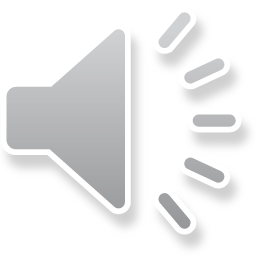 [Speaker Notes: それでは，先ほどお示しした，この評価の進め方に沿って，第３学年の単元「２次方程式」を例に、主体的に学習に取り組む態度の評価規準作成の流れについて説明します。]
Ⅳ　「主体的に学習に取り組む態度」の評価規準作成の例
P68
（例）第３学年「二次方程式」
１　単元の目標を作成する。
（１）二次方程式についての基礎的な概念や原理・法則などを理解するとともに，事象を数学化したり，数学的に解釈したり，数学的に表現・処理したりする技能を身に付ける。
（２）文字を用いて数量の関係や法則などを考察し表現することができる。
（３）二次方程式について，数学的活動の楽しさや数学のよさを実感して粘り強く考え，数学を生活や学習に生かそうとする態度，問題解決の過程を振り返って評価・改善しようとする態度を身に付ける。
２　単元の評価規準を作成する。
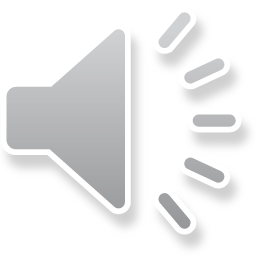 [Speaker Notes: まず，単元の目標を作成します。ここでは，学習指導要領の目標や内容等から，授業で育成する資質・能力を明確にします。
「主体的に学習に取り組む態度」については，（３）のように設定しています。
次に，単元の評価規準を作成します。これについては，先ほど説明したように、単元の目標や「内容のまとまりごとの評価規準」などをもとに設定します。
「主体的に学習に取り組む態度」については，スライド右の①～③のように，設定しています。]
Ⅳ　「主体的に学習に取り組む態度」の評価規準作成の例
P69・44・47
３　「指導と評価の計画」を作成する。
「主体的に学習に取り組む態度」について重点的に評価する場面を精選
重点的に生徒の学習状況を見取る観点
備考には，評価の方法を示す。
総括の資料とするための評価として，全員の学習状況を記録に残すものに○を付す。
「主体的に学習に取り組む態度」については，学習活動を通して身に付けた態度を評価するため，単元や小単元等の導入で評価したり，単一の授業の冒頭で評価したりして記録に残すことは適切でない。
・・・
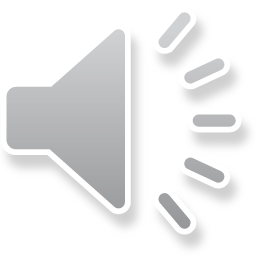 [Speaker Notes: 次に，指導と評価の計画を作成します。
計画を作成する際は，単元の中で重点的に生徒の学習状況を見取る観点を設定したり，総括の資料とするための評価として全員の学習状況を記録に残す場面を精選したり、評価の方法を考えたりします。
なお、「主体的に学習に取り組む態度」については，学習活動を通して身に付けた態度を評価するため，単元や小単元等の導入で評価したり，単一の授業の冒頭で評価したりして記録に残すことは適切ではないことに留意が必要です。
このことを踏まえ、この例では，第８時，第９時において、主体的に学習に取り組む態度を重点的に見取る観点とし、全員の学習状況を記録に残すよう設定しています。]
Ⅳ　「主体的に学習に取り組む態度」の評価規準作成の例
P70～72・50
授業を行う。
第９時：「知識・技能」「主体的に学習に取り組む態度」について，全員の記録をとる評価
１．目標
　既習の二次方程式の解き方を振り返り，自分の解き方を改善しようとする態度を身に付ける。
２．本時の評価規準
　・x の係数が偶数である二次方程式を平方の形に変形して解くことができる。
　　　　　　　　　　　　　　　　　　　・・・（中略）・・・
　・二次方程式について学んだことを学習に生かそうとしている。
既習の二次方程式の解き方を振り返り，自分の解き方を改善する場面を設定
Cになりそうな生徒への支援 ： 黒板やノートを見ながら「どれが自分にとって必要なポイントだと思います　　　　　　　　　
　　　　　　　　　　　　　　　　　　　か。」等と問いかけ、振り返るよう促す。
４　観点ごとに総括する。
３つの観点の特性に配慮して総括の方法を定めることが適当
ア　数値で表して合計や平均値などを用いる方法
イ　一番多い評価を用いる方法
ウ　単元の後半の評価を重視する方法
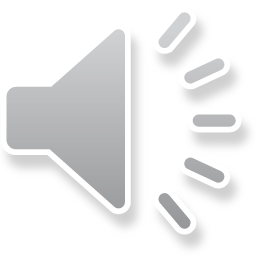 「主体的に学習に取り組む態度」の評価は，「ウ」を取り入れることも考えられる。
[Speaker Notes: 次に，授業を行う際の評価規準を作成します。
スライドは，第９時における評価規準です。ここでは，「主体的に学習に取り組む態度」の評価規準を、「二次方程式について学んだことを学習に生かそうとしている。」として設定しています。このことを評価するために、「既習の二次方程式の解き方を振り返り、自分の解き方を改善する場面を設定」した授業を行います。
授業を行う際には、おおむね満足できる状況（B）や、十分に満足できる状況（A）について，評価の視点や評価のポイントを具体的にしておくことや、Cになりそうな生徒への支援の方法を考えておくことも大切です。
そして，観点ごとに総括します。各観点の評価の単元における総括を進めていくには，スライドに示しているようなア～ウの方法が考えられます。その際，３つの観点を同じ方法で総括することは必ずしも必要ではなく，３つの観点の特性に配慮して総括の方法を定めることが適当です。
主体的に学習に取り組む態度の評価については，その態度が，意図的・計画的な指導を基にした学習の進行に伴って高まってくると考えられることや，今後の学習への動機付けなどに配慮すると，「ウ単元の後半の評価を重視する方法」を取り入れることが考えられます。
このようにして、主体的な学習に取り組む態度についての評価を行います。]
Ⅳ　「主体的に学習に取り組む態度」の評価規準作成の例
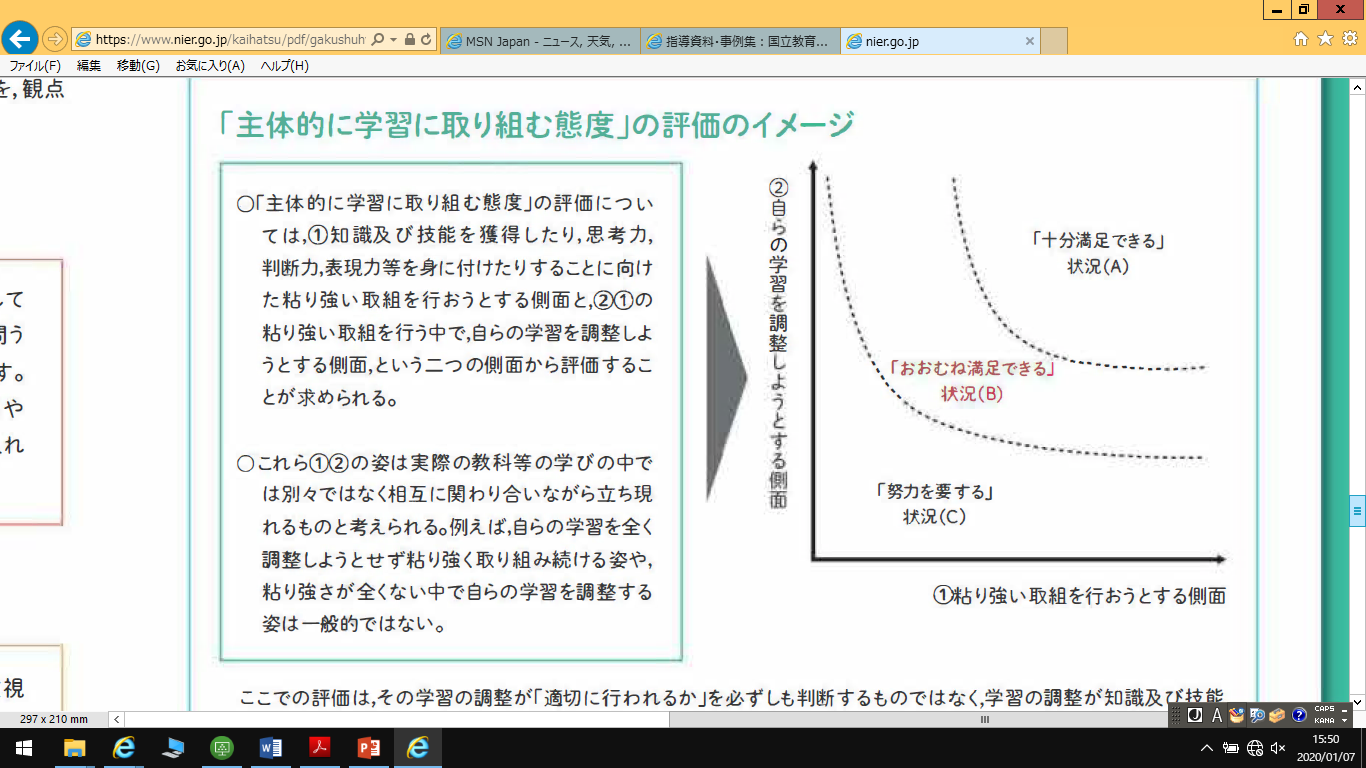 態度：記録に残す評価では，内面化されたものを表に出す。
間違ったままに，粘り強く取り組み続けさせるのではなく，適切な支援と速やかな授業改善が望まれる。
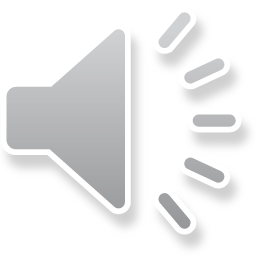 （文部科学省初等中等教育局教育課程課　水谷尚人　教科調査官　説明資料から引用（一部改編））
[Speaker Notes: 最後に、主体的に学習に取り組む態度の評価についての留意点です。
評価をした際に，スライドの★印に位置するような、生徒が自らの学習を全く調整しようとせず粘り強く取り組み続けているような場合には，間違ったままに取り組み続けさせるのではなく，教師の適切な支援と速やかな授業改善をすることが望まれます。]
「指導と評価の一体化」のための
学習評価について
中学校 数学
～　平成２９年告示　学習指導要領に基づく学習評価について　～
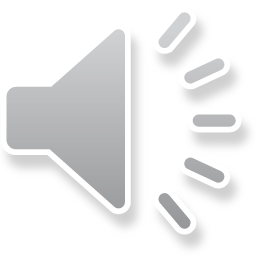 福岡県教育委員会
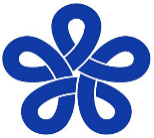 [Speaker Notes: 以上で，中学校数学科の説明を終わります。]